Социальная программа «Дай лапу, друг»
Автор:  Ефимова И.А., руководитель волонтерского отряда «ВОЛчОК» ЗСП ЯМР Ярославской области
Результаты программы к июню 2018 года
За период реализации программы было:
• организовано 3 благотворительных сбора, 4 акции «Бумажное счастье»;
• написано 18 постов о пристройстве 8 собак, 3 из которых благополучно обрели дом, а также 19 постов в целом о приюте «Ковчег» и его нуждах;
• собрано около 2500 кг макулатуры, около 140 кг корма для собак;
• организовано 7 классных часов для 
120 школьников;
• в направление волонтерской 
деятельности «помощь
 животным» вовлечено 16
 волонтеров;      
• новыми участниками
 добровольческого движения 
стали 11 человек.
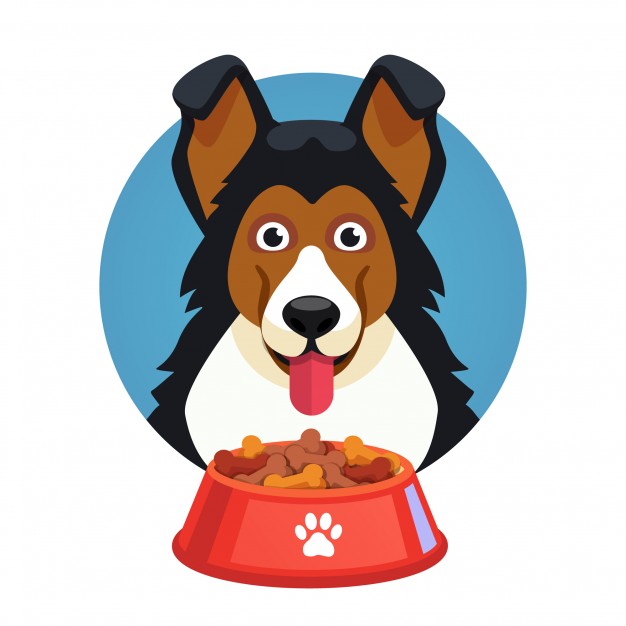 Социальный эффект
Уменьшение количества бездомных животных на улицах и в приютах г. Ярославля и его окрестностях и увеличение числа собак, переехавших на постоянное место жительство к новым хозяевам;

 Воспитание в  детях школьного возраста чувства заботы и ответственности перед животными;

 Улучшение условий пребывания
собак в приюте;

 Увеличение числа неравнодушных
людей к проблеме существования 
бездомных животных.
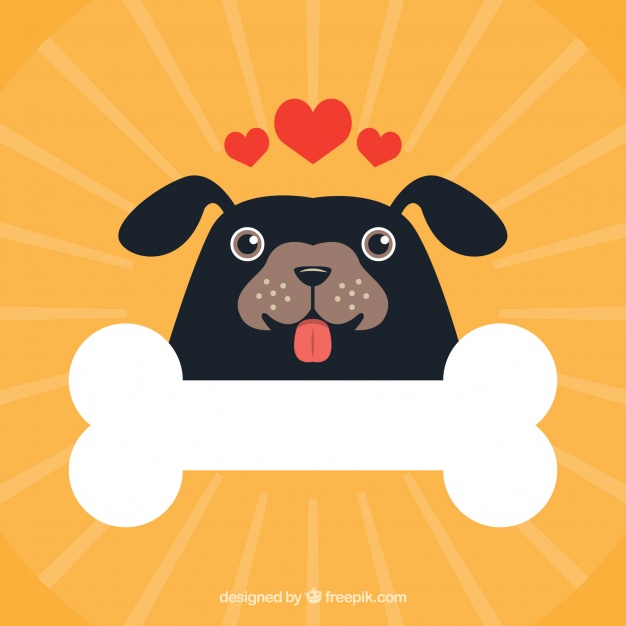 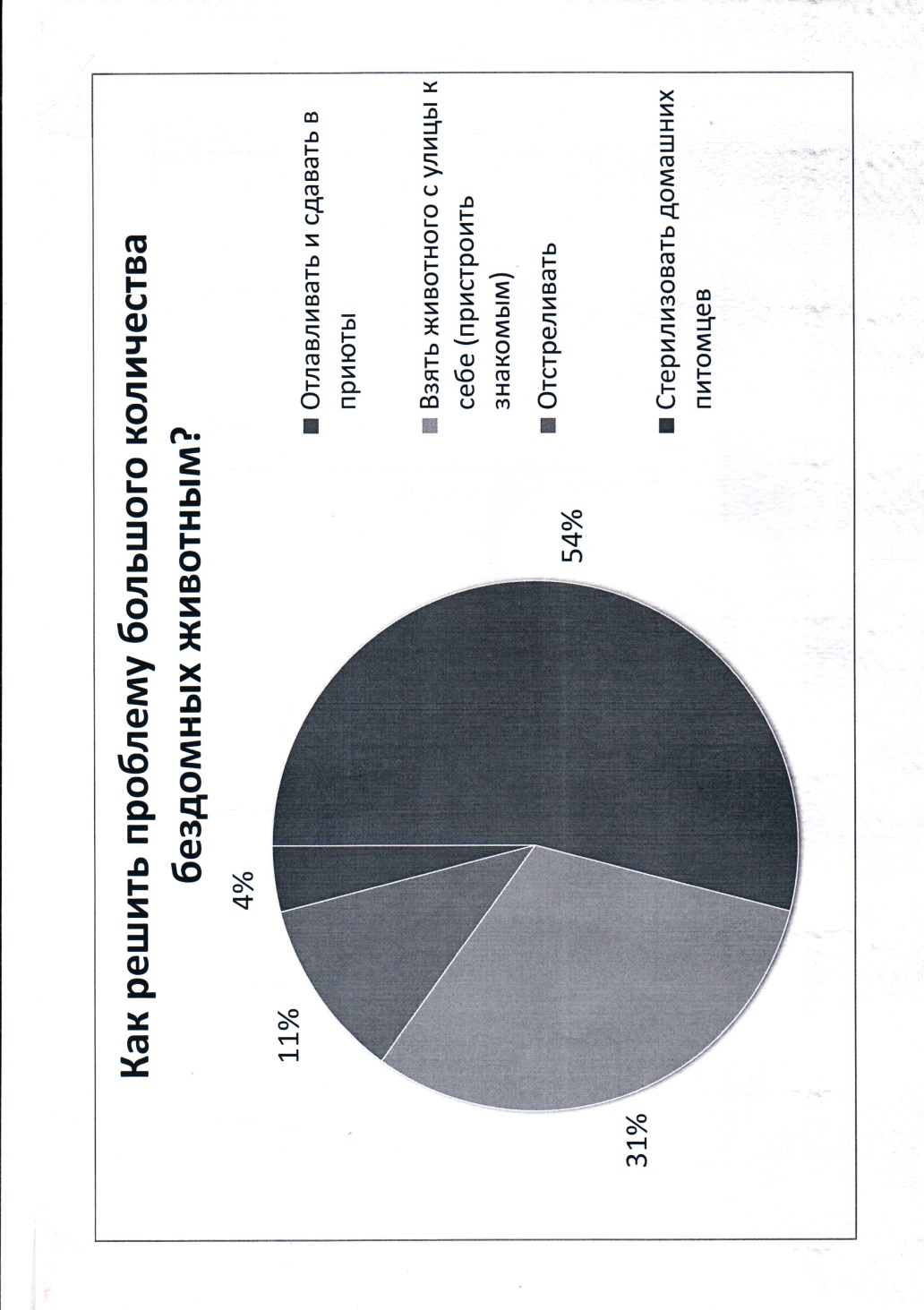 Эффективность реализации программы
2016 год, начало реализации проекта
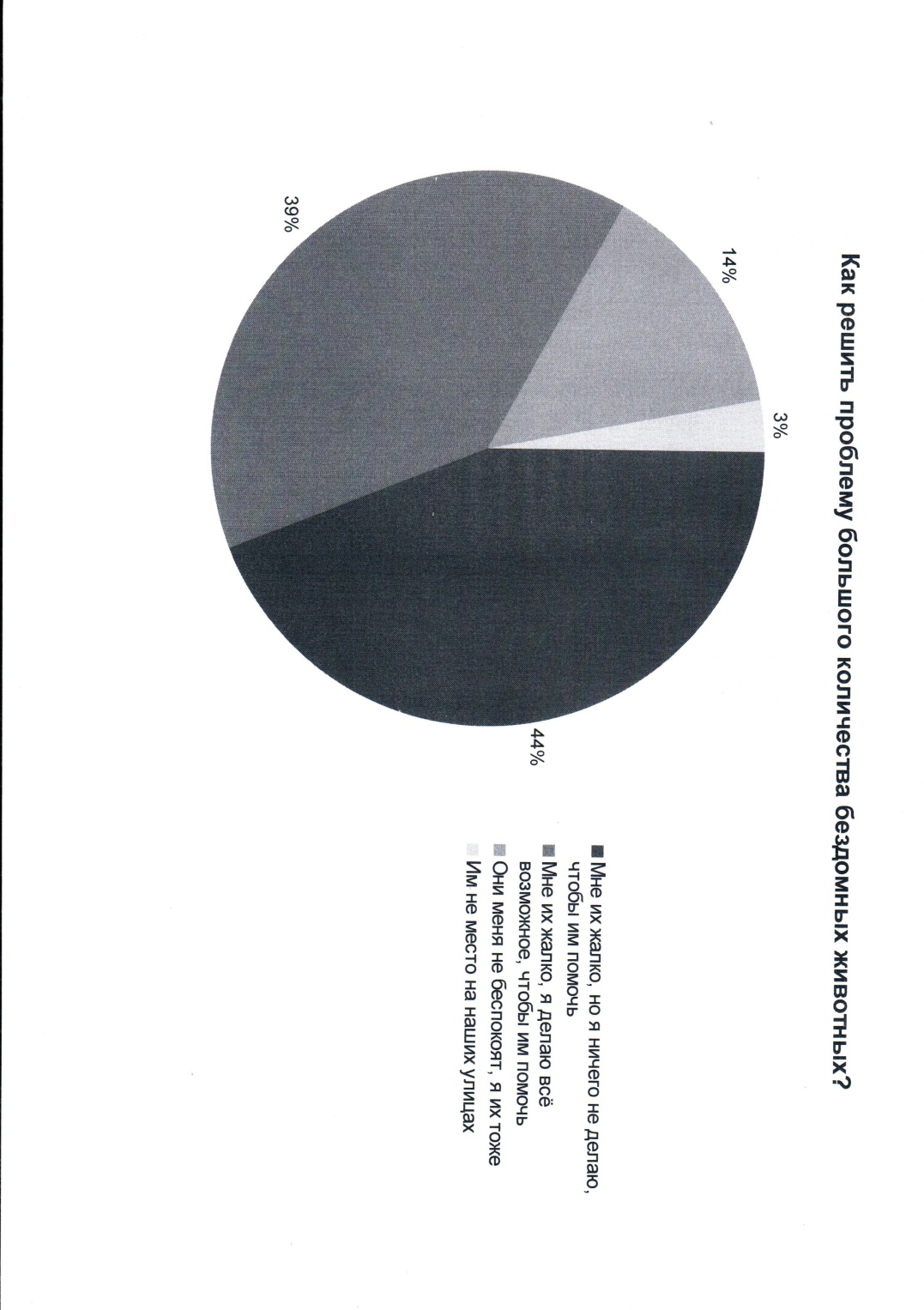 2018 год, момент подачи заявки
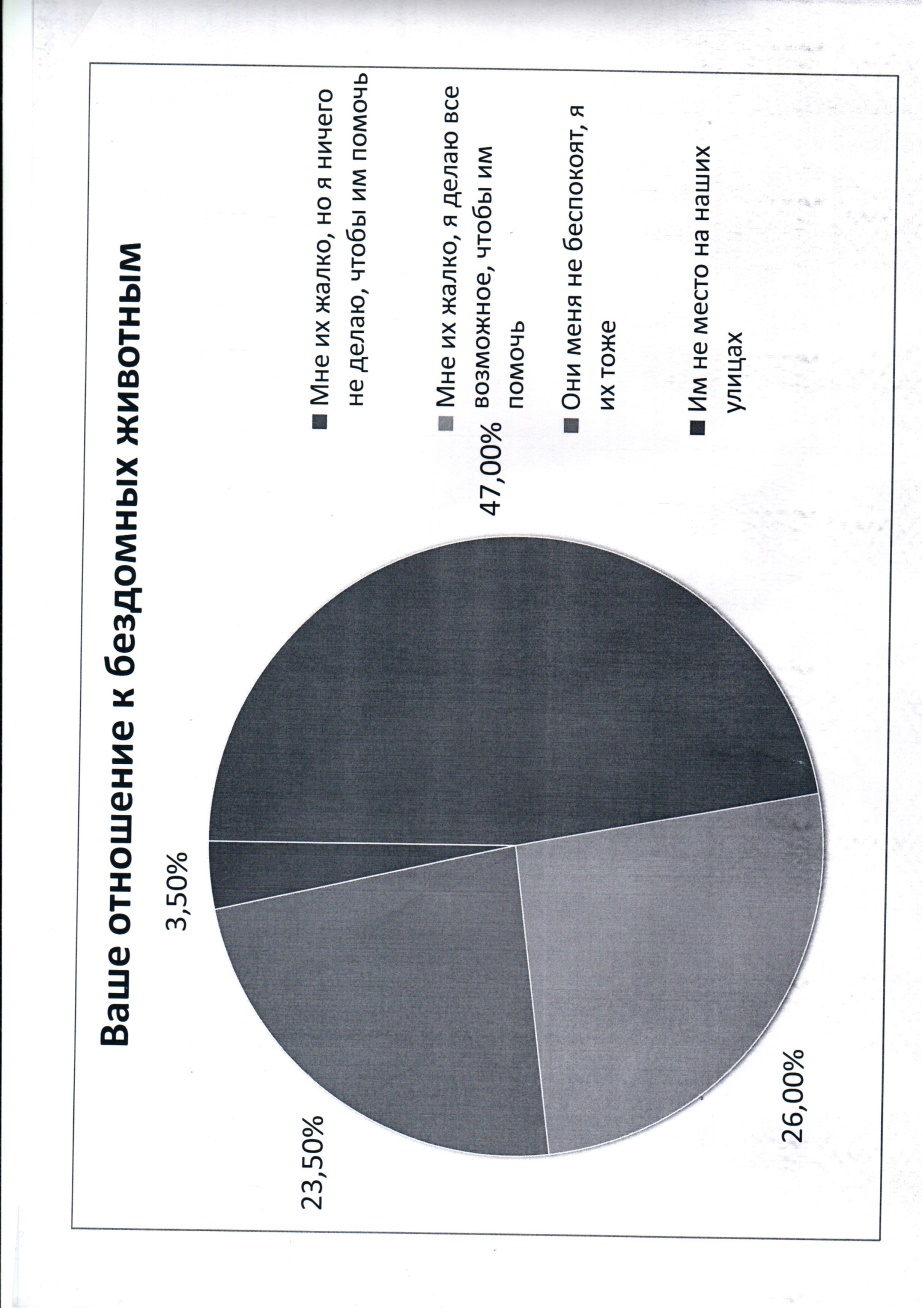 Эффективность реализации программы
2016 год, начало реализации проекта
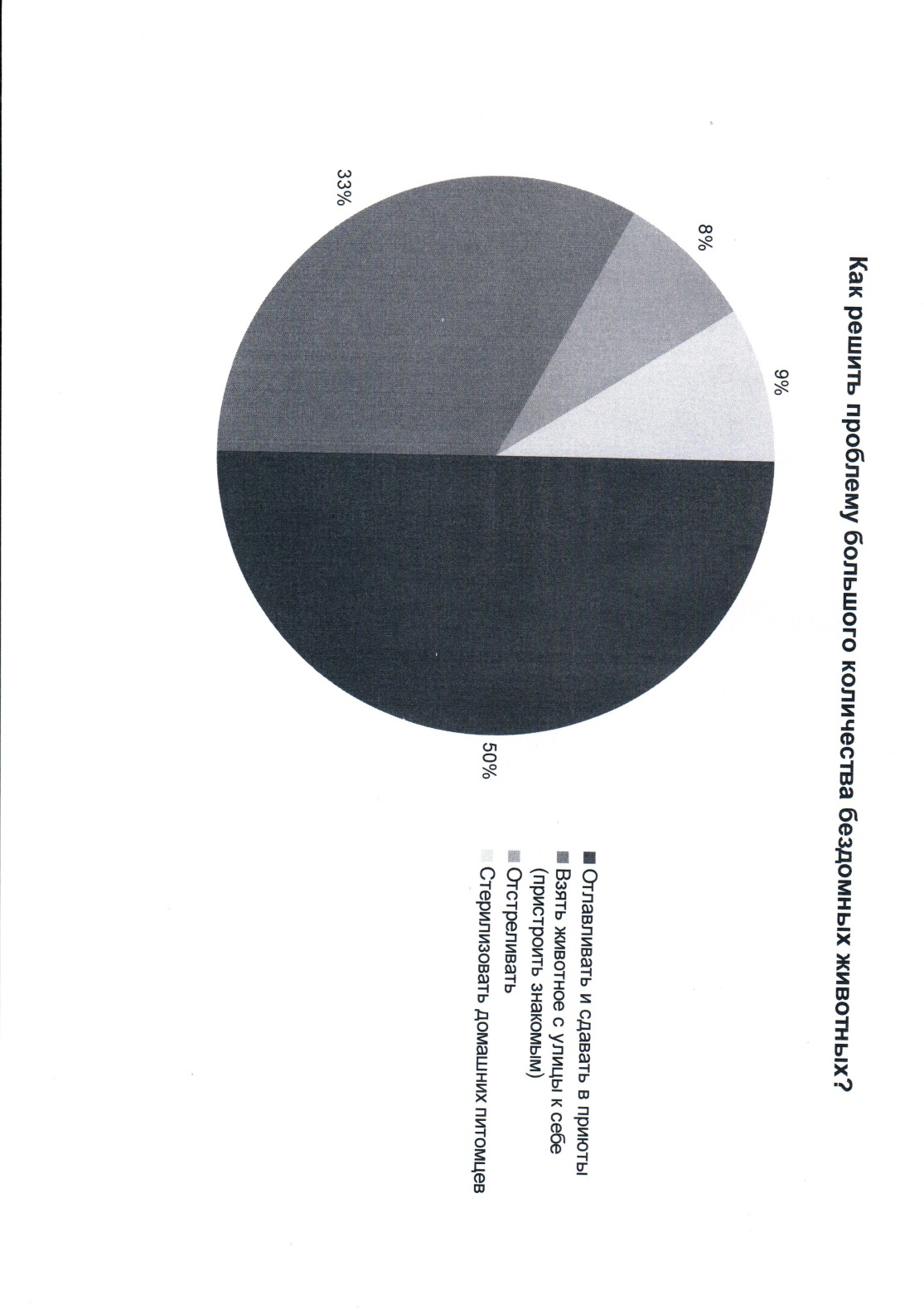 2018 год, момент подачи заявки
Эффективность реализации программы
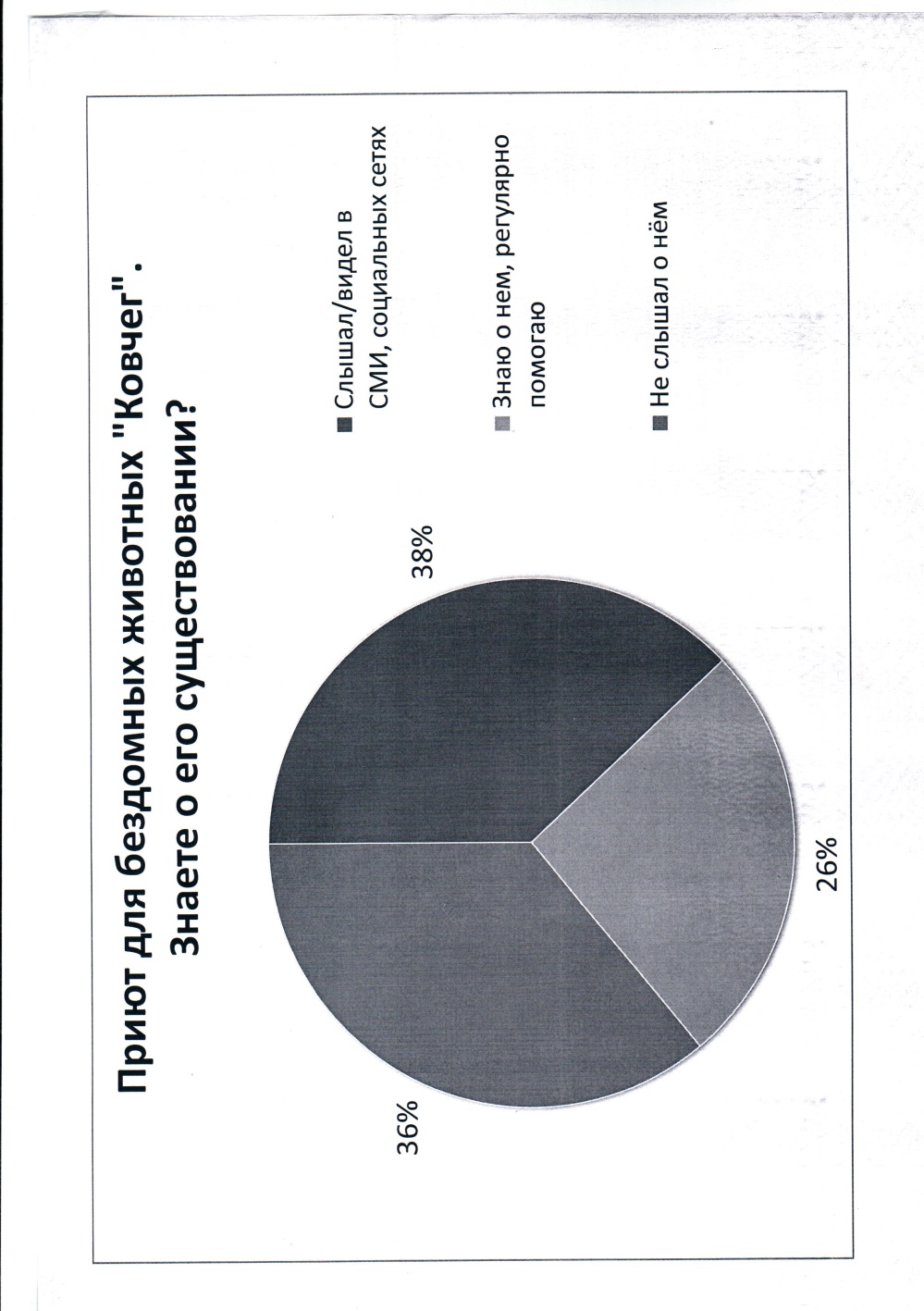 2016 год, начало реализации проекта
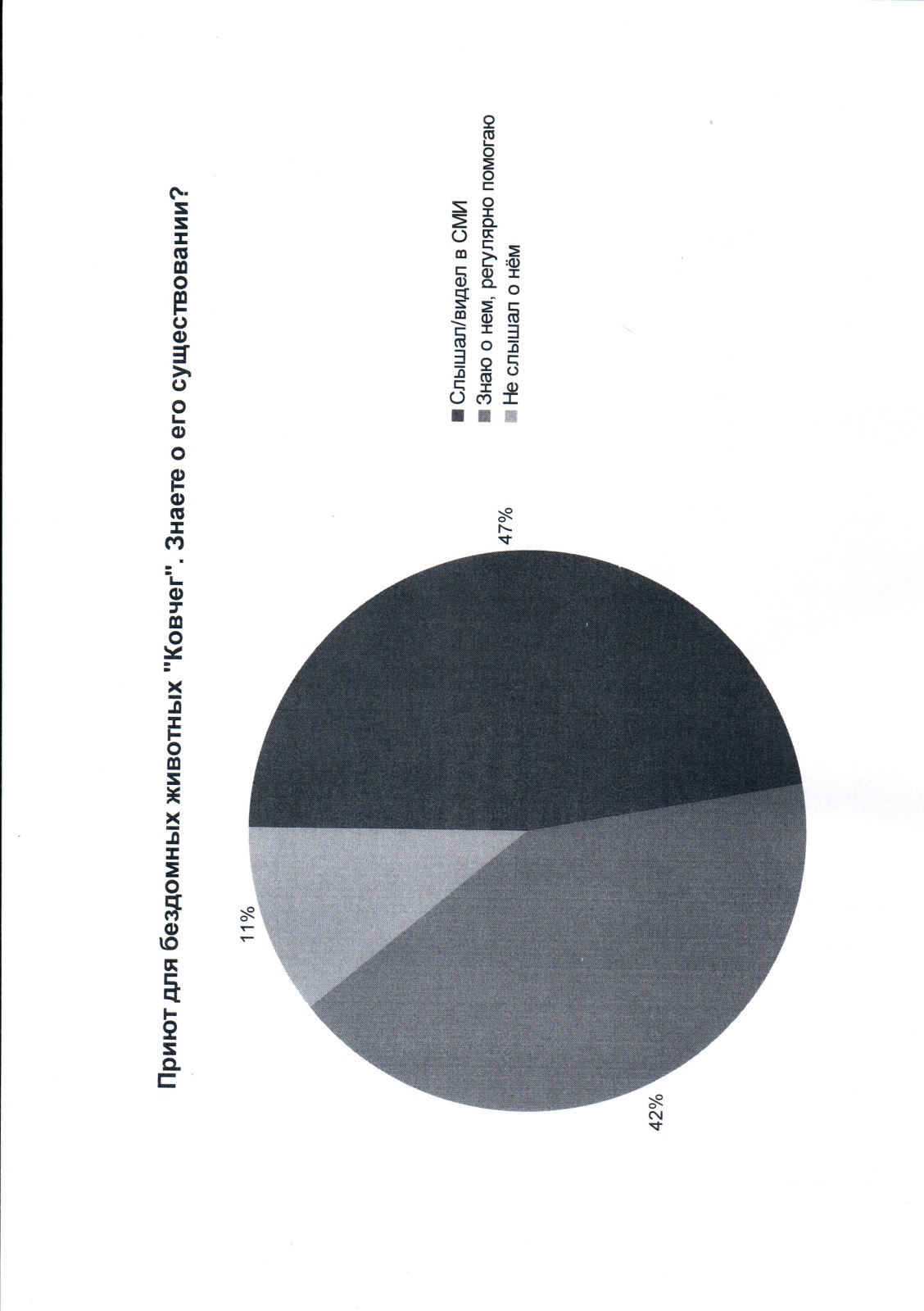 2018 год, момент подачи заявки
Благодарственные письма
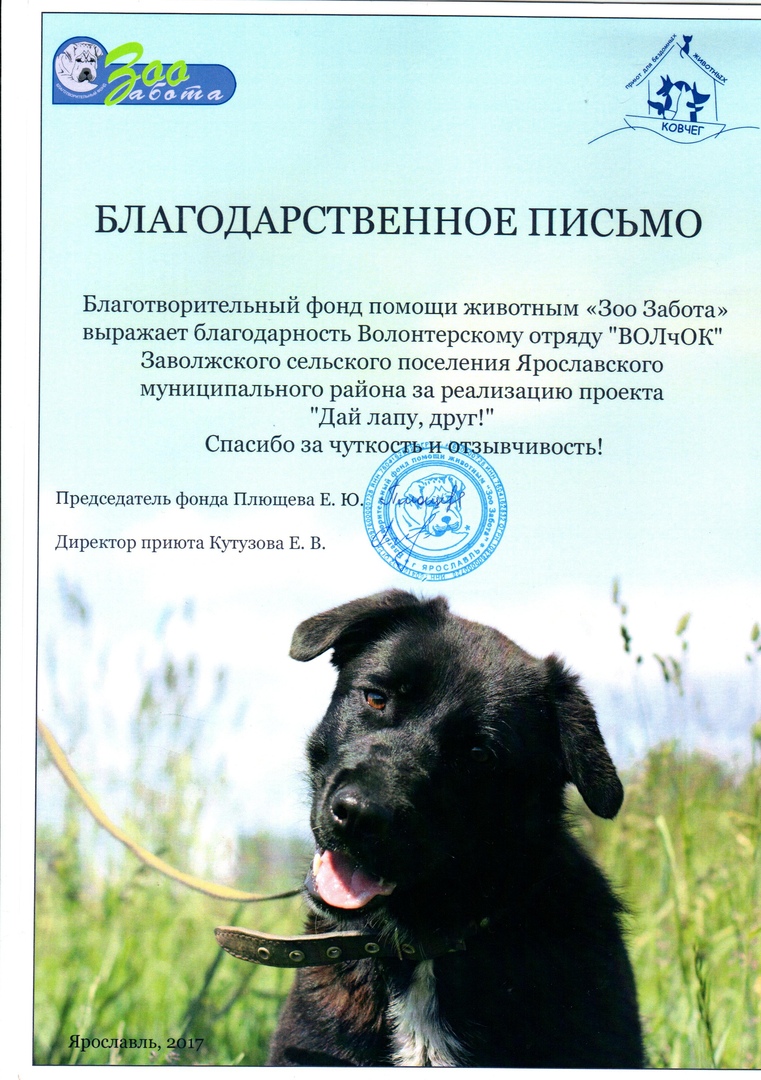 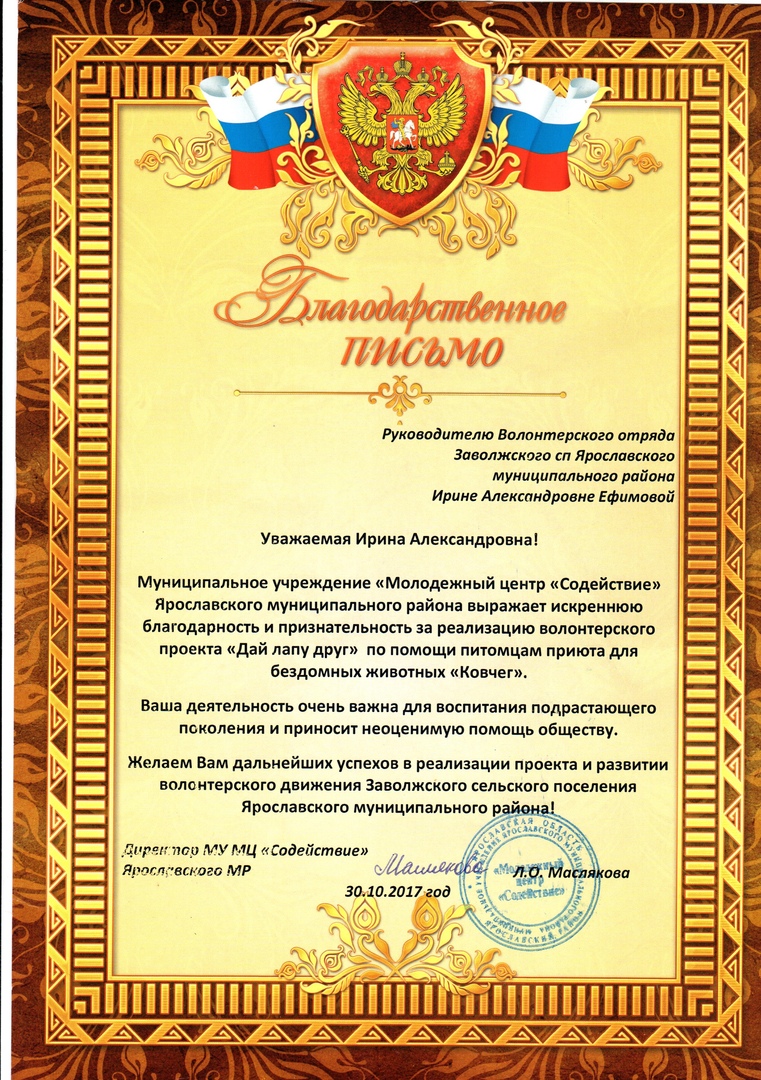 Ожидаемые результаты
Планы на июль-декабрь 2018 года
Улучшение знаний волонтеров о поведении собак с элементами профориентации молодежи (повышение интереса к профессии кинолога), обучение не менее 18 волонтеров навыкам дрессировки;
 Организация 2 сборов макулатуры «Бумажное счастье» (июль и ноябрь);
 Проведение не менее 5 классных часов «Мы в ответе за тех, кого приручили» в первой половине 2018-19 учебного года;
 Пристройство не менее 9 собак приюта «Ковчег», обученных с помощью волонтеров базовым командам;
 Вовлечение не менее 7 новых волонтеров в направление «помощь животным»;
 Продолжение активного освещения деятельности волонтеров в рамках программы «Дай лапу, друг!» и информирования людей о нуждах и подопечных приюта.
Социальная программа «Дай лапу, друг!»
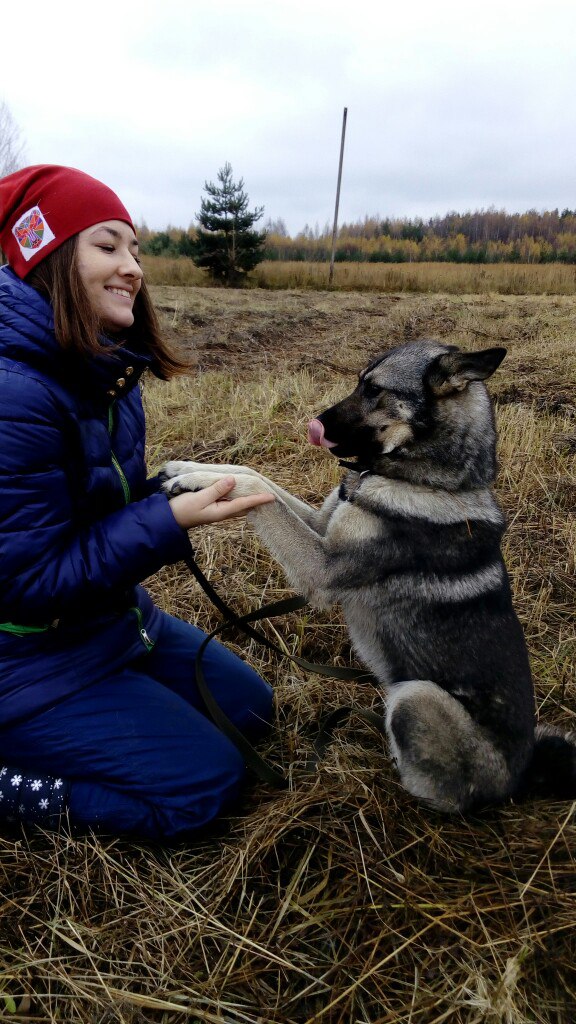 «Чаще всего настоящий друг подает тебе не руку, а лапу»
Автор программы: 
Ефимова Ирина Александровна
fixtrim@mail.ru
8 (980) 740-41-95